GESNER STREET ELEMENTARY
Meet the Teacher 2022
Wednesday, August 31 at 6:00pm
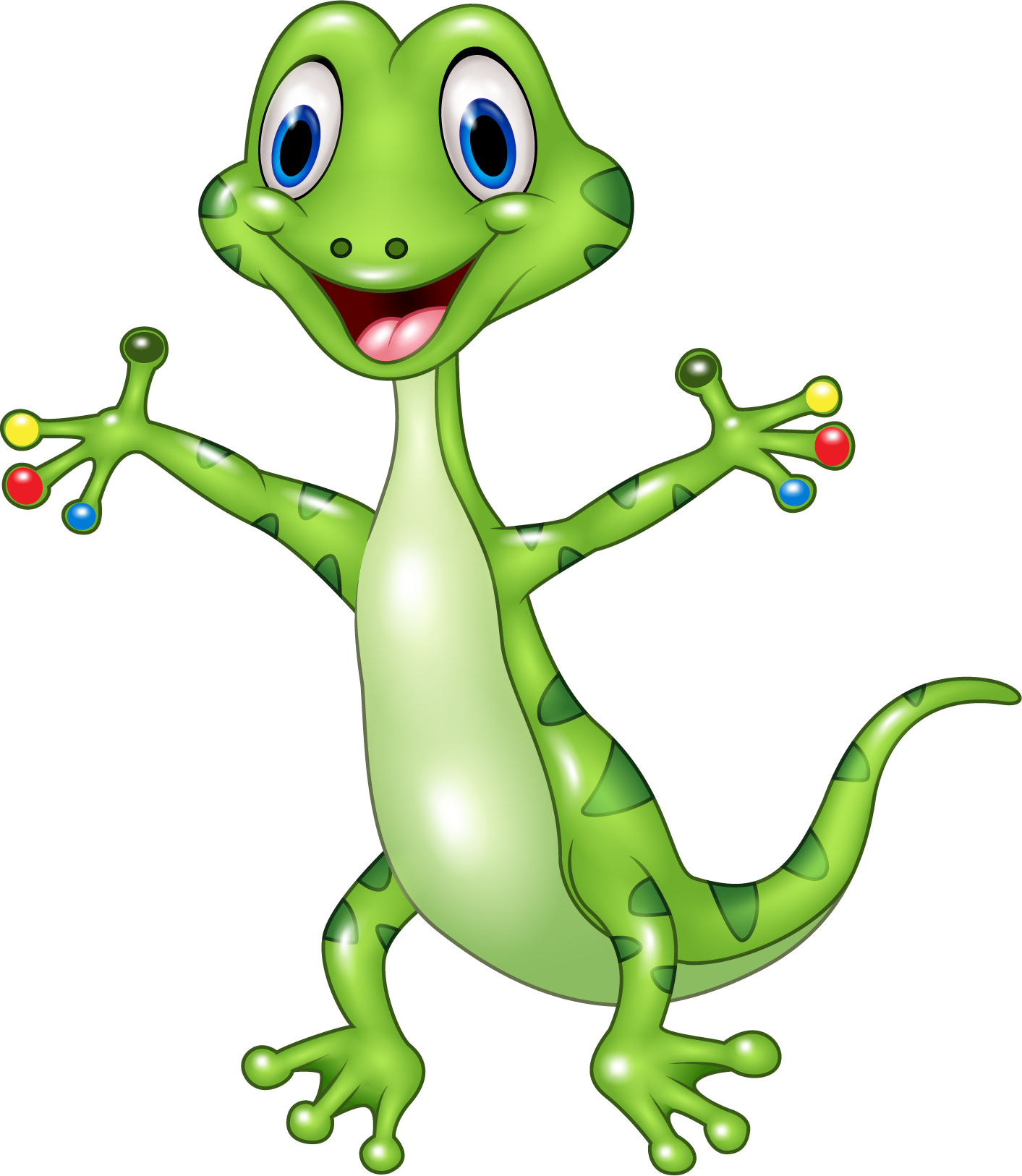 Your child’s teacher will be in touch either through email or phone call before August 31st. 

We will not be gathering in the gym but will ask parents and guardians to head directly to their child’s classroom to avoid a large gathering. It is important that you attend and drop off school supplies.

We look forward to welcoming our students back to school!

Please contact us at 357-4065 with any questions and check our website regularly for updates.

http://web1.nbed.nb.ca/sites/ASD-W/Gesner/Pages/default.aspx

Facebook:
https://www.facebook.com/Gesner-Street-Elementary-School-114945196991019 
 
Twitter:
@GesnerStElemen1